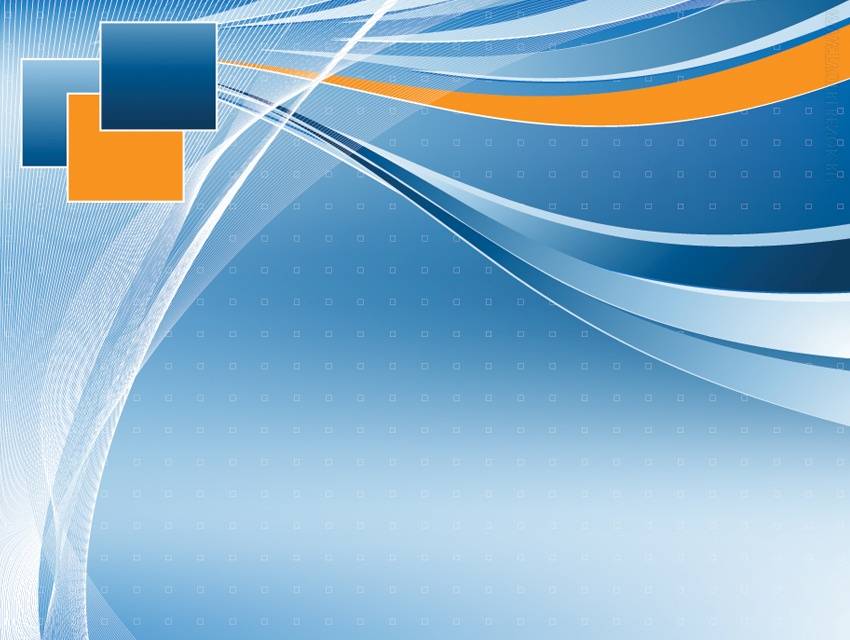 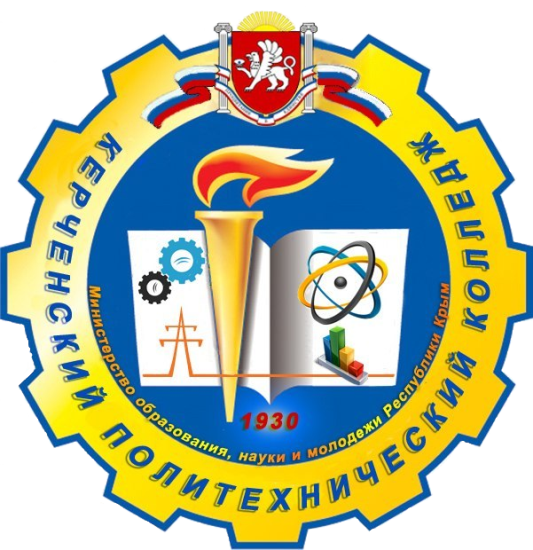 Результаты  ГИА выпускных группПЦК социально-экономических дисциплинпо  итогам 2021-2022 учебного года Председатель ПЦК Рахматулина Е.В.
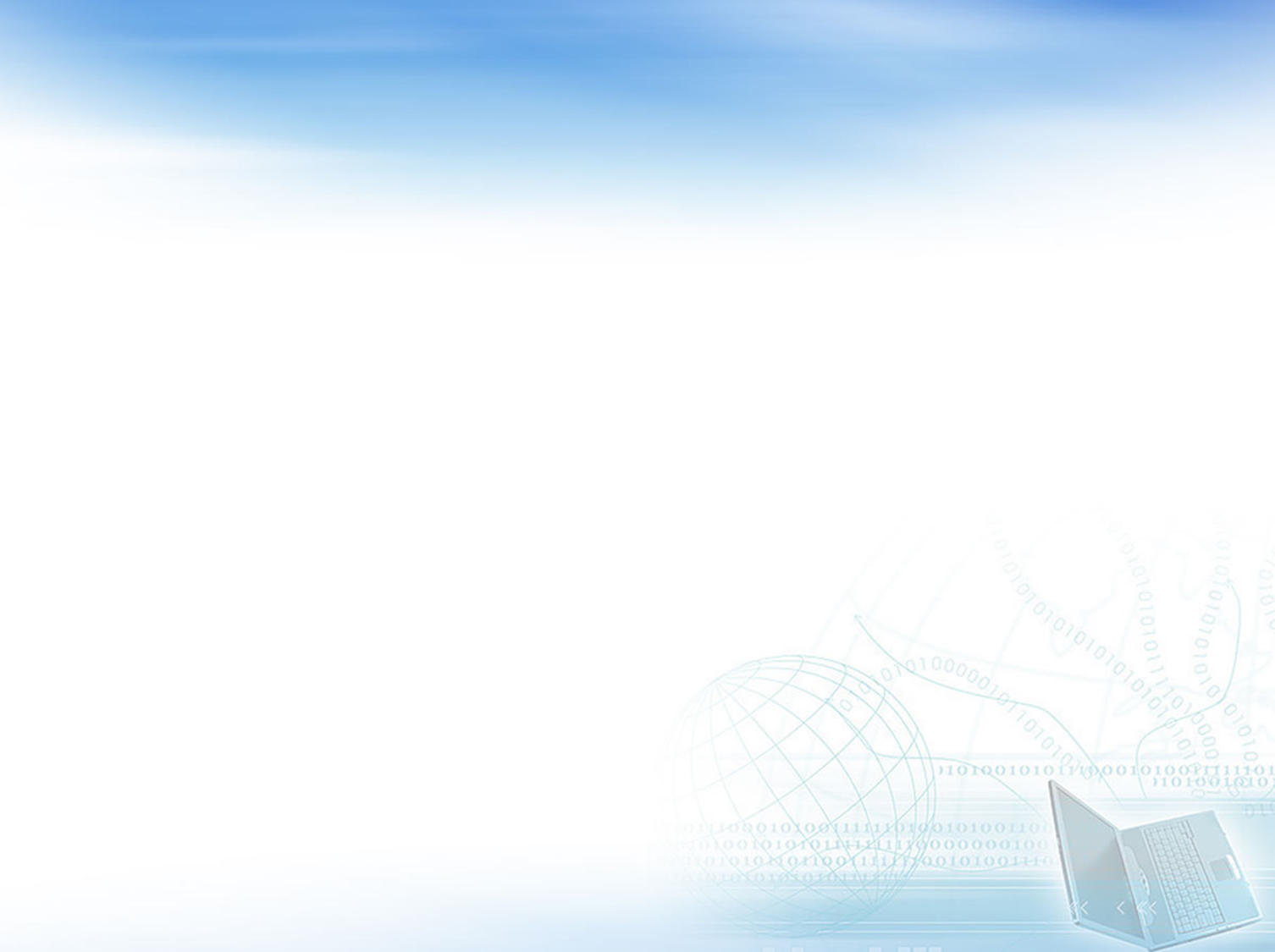 РЕЗУЛЬТАТЫ ЗАЩИТЫ
 ВЫПУСКНЫХ КВАЛИФИКАЦИОННЫХ РАБОТ
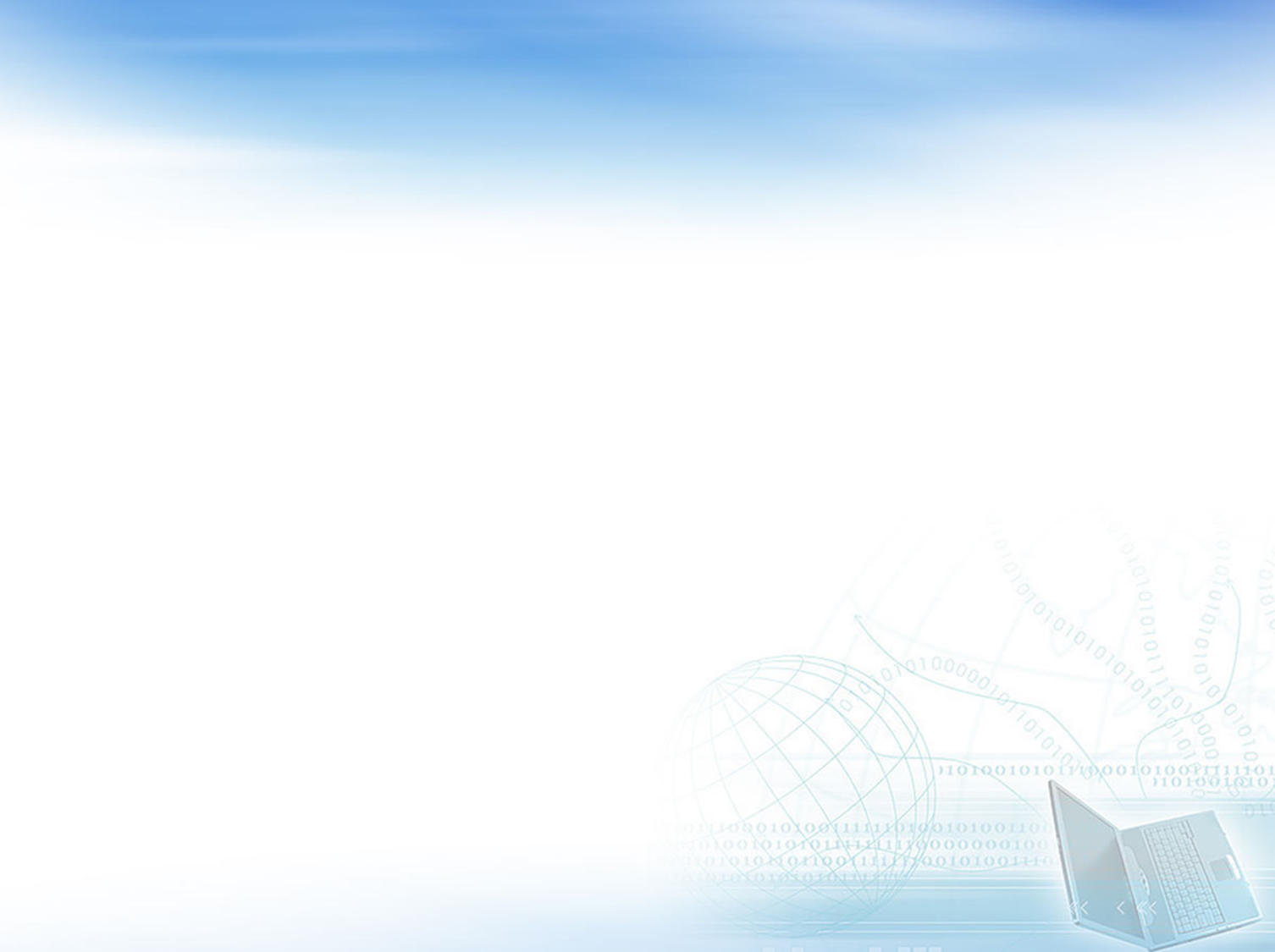 КАЧЕСТВО ЗАЩИТЫ ВЫПУСКНЫХ КВАЛИФИКАЦИОННЫХ РАБОТ В СРАВНЕНИИ С ПРОШЛЫМ УЧЕБНЫМ ГОДОМ
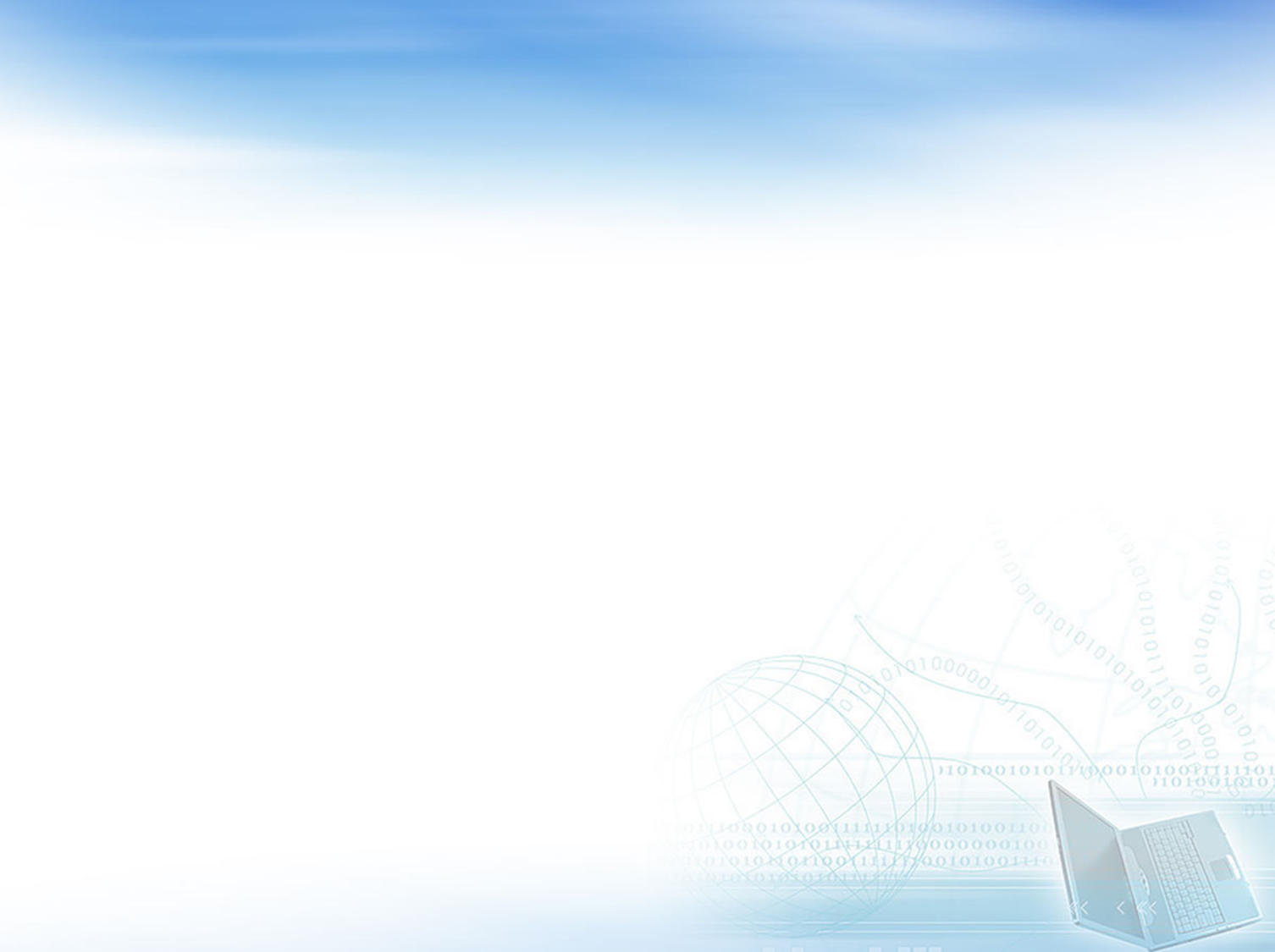 РЕЗУЛЬТАТЫ демонстрационного экзаменапо компетенции  Бухгалтерский учетДневное отделение
Соответствие стандартам WS – 9 человек ( 39%)
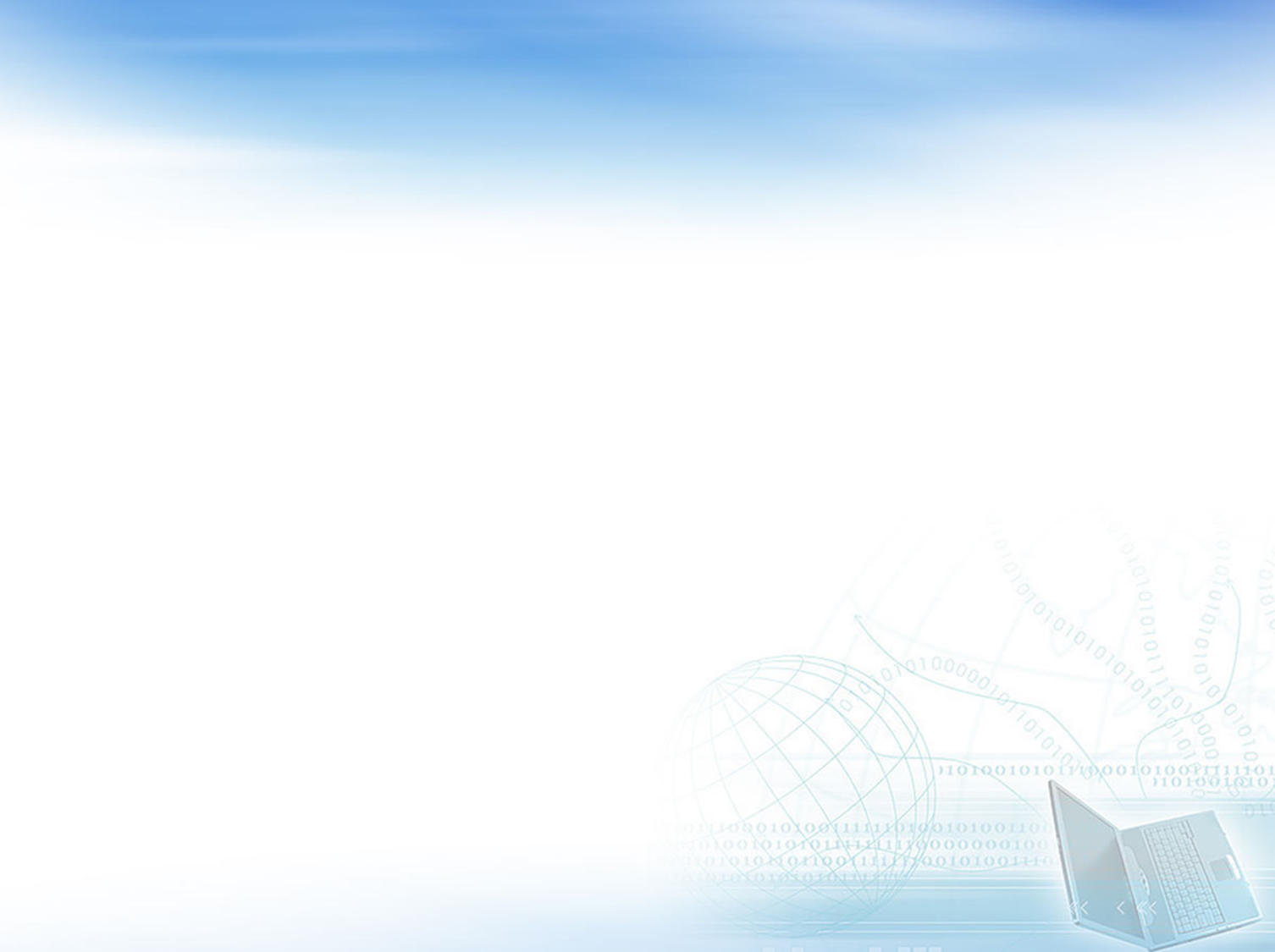 РЕЗУЛЬТАТЫ демонстрационного экзаменапо компетенции  Бухгалтерский учетЗаочное  отделение
Соответствие стандартам WS – 7 человека ( 54%)
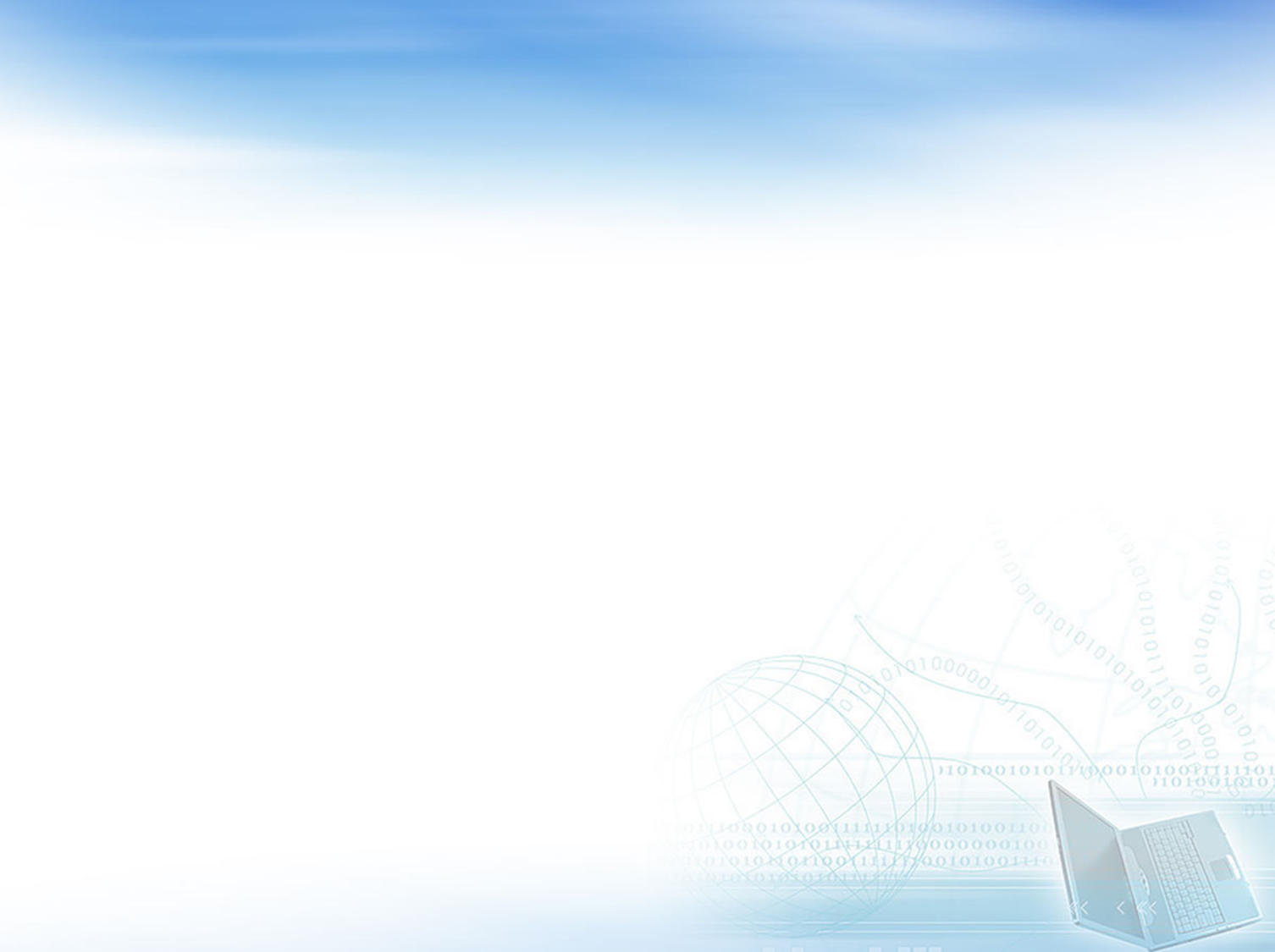 Ожидаемые показатели трудоустройства выпускников
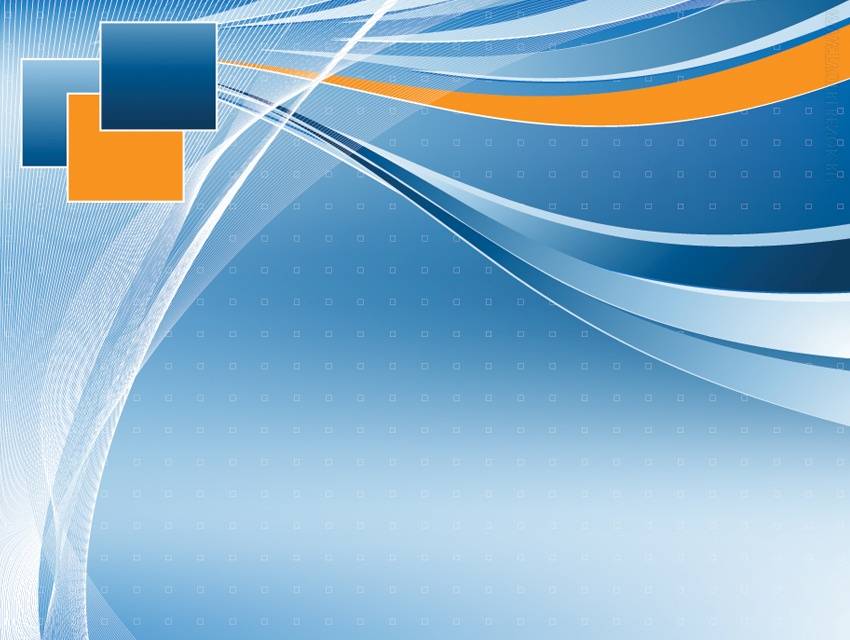 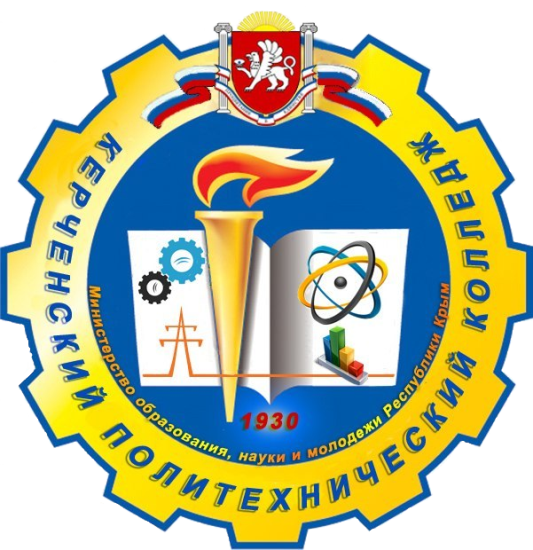 СПАСИБО ЗА ВНИМАНИЕ